Economics Basics
Continued…
What gives something value?
Utility & Scarcity

Goods: 
Durable goods
Nondurable goods
Consumer goods
Capital goods

Services

A good or service has value when…..
Individuals & Societies have to answer the fundamental economic questions
What to produce
How to produce 
For whom to produce


There is an opportunity cost for each choice
Op Cost is the value of the next best alternative not chosen 
Translate that to normal English please
What’s the difference between income and wealth?
How do we tell if a country is “rich” or “poor”?
Gross Domestic Product (GDP)
Total value of all goods & services produced in a country in a year
GDP per capita

Factors of Production 
Land 
Labor  
Capital
Entrepreneurs
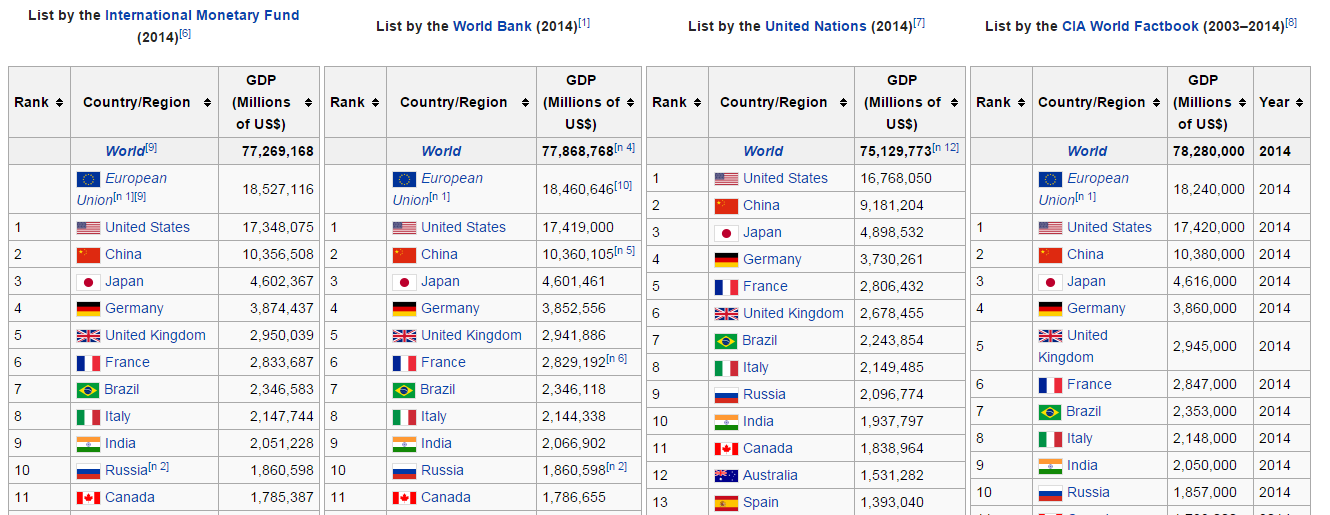 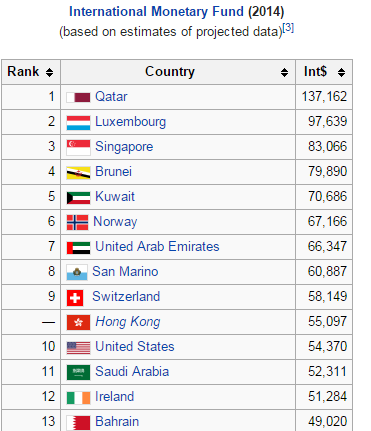 Everyone has to make choices.
Scarcity of resources forces choices

You can sleep or study, pack your lunch or buy it

But it usually isn’t an “all or nothing” situation
Imagine a typical school week
You could buy your lunch ever day or just a couple of days a week





This table is called a production possibility schedule. 
Illustrates alternatives and opportunity cost
Let’s say you buy your lunch everyday and spend $5 for each meal. 
How much are you spending each week to eat out? 

But if you packed your lunch, that costs money too!
Loaf of bread - $2
Jar of Peanut Butter - $3
Jar of Jelly - $3
Bag of Chips - $4 
5 Fuji apples -  $5
That $28 over two weeks or $14 a week.
Life doesn’t have to be extremes

You could choose an alternative. 

If you go from eating out everyday to only once, you are at alternative B.
What did you give up? 
This is your opportunity cost!
What is your opportunity cost of going from C to E?
What is your opportunity cost of going from D to A?
Graph the schedule
You have just made a production possibilities curve
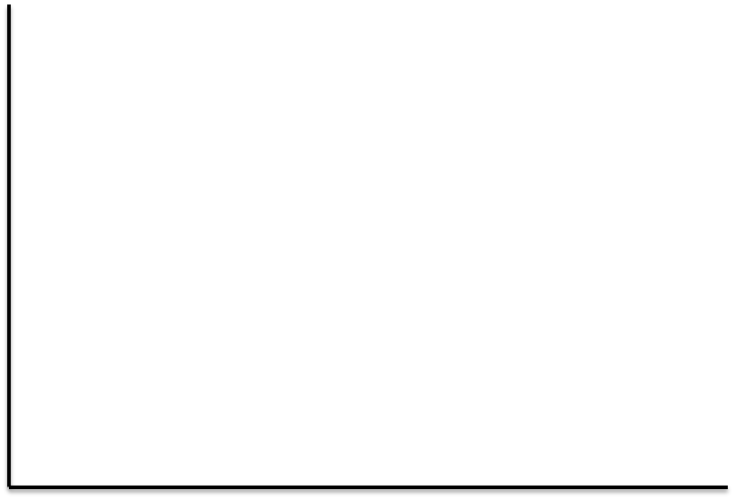 A Visual of an nation’s economy
Capital 
     Goods

(examples: machinery, 
factories, buildings, 
equipment)
Consumer Goods 
(examples: clothes, cars, TVs)
Production Possibilities Table
Production Possibilities Curve
11

10

9

8

7

6

5

4

3

2

1
Cars
1      2      3      4      5      6      7      8      9
Pizza
Production Possibilities Table
Production Possibilities Curve
14

13

12

11

10

9
8
7
6
5
4
3
2
1
Cars
1   2   3   4   5   6   7   8   9   10  11  12   13  14
Pizza
PPC’s can shift
What might allow a producer to make more of a product?
Graph Practice
Assume an economy is economically efficient. Illustrate that an economy that is fully using its resources at its current level of technology.
Assume an economy is no longer fully employing its resources at the current level of technology. Illustrate this.
Illustrate an economy that is in a recession.
Suppose wages drop and the new lower wages discourage workers from seeking employment resulting in a decrease in labor participation rate.
Suppose that the capital stock used in the production of capital goods and consumer goods increases.
Suppose that because of a reduction of energy resources, an economy can no longer fully employ all of its technological advances.
Illustrate an economy that goes from a high level of unemployment to a more moderate level of unemployment.
Suppose an economy is fully-employed and the government imposes a mandatory retirement of 60 years of age.
Suppose an economy is using all of its resources efficiently and then increases its technology to produce more capital goods.